ПРЕЗЕНТАЦИЯ   УРОКА  С  6  МЫШКАМИ
СЛЕСАРНОЕ   ДЕЛОВ  6  КЛАССЕГБОУ СКОШ VIII ВИДА №567                                                      учитель   Одначёв  н. н.МОСКВА
Труд  освобождает  нас

от  трёх  великих  зол:

скуки,  порока  и  нужды.
(Вольтер)
НАЗВАТЬ  ОСНОВНЫЕ  ЧАСТИ  НАСТОЛЬНО – СВЕРЛИЛЬНОГО  СТАНКА
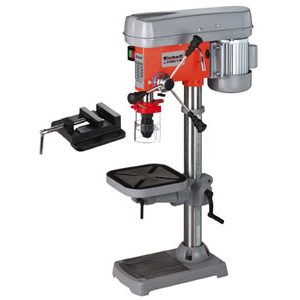 Какой инструмент не рабочий?
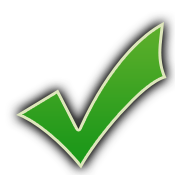 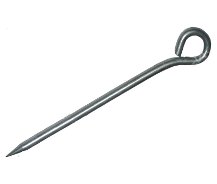 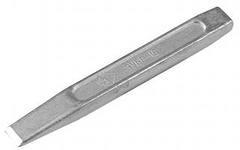 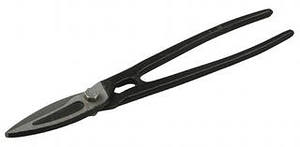 Какой инструмент не рабочий?
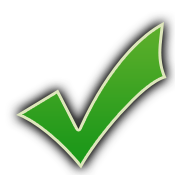 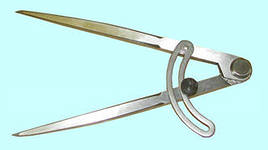 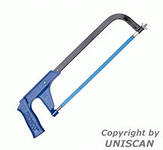 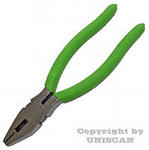 Какой инструмент не рабочий?
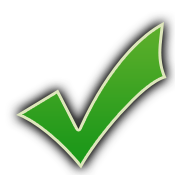 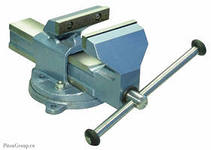 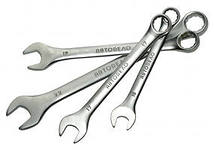 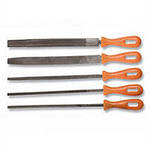 ВИДЫ   СВЁРЛ
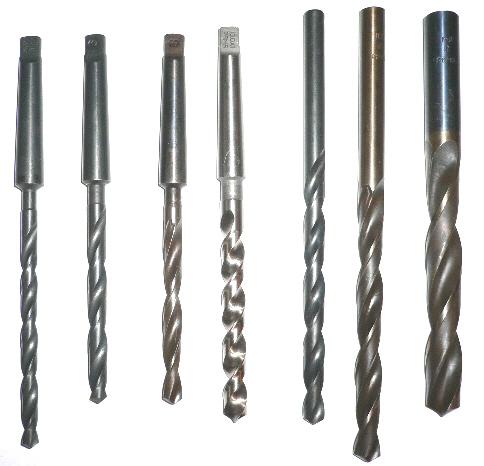 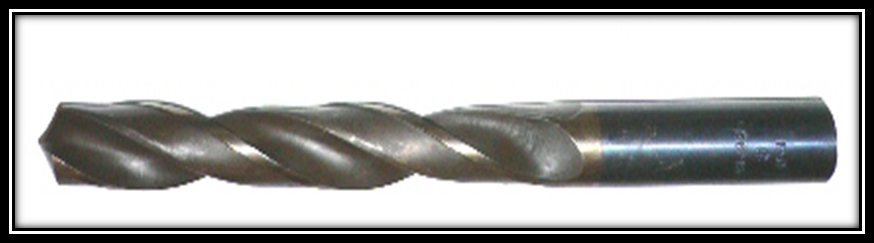 ВИДЫ   СВЁРЛ
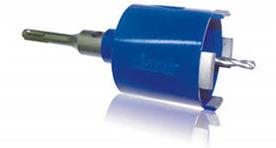 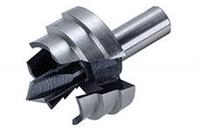 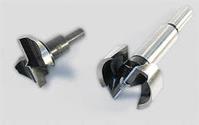 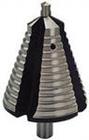 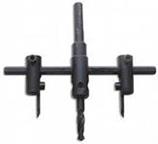 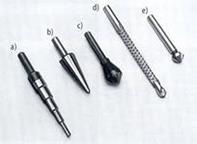 ВИДЫ   СВЁРЛ
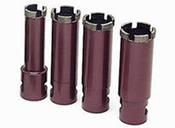 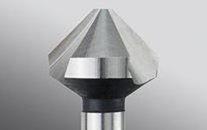 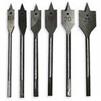 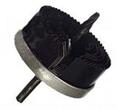 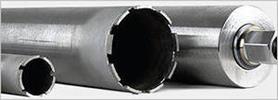 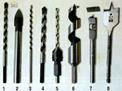 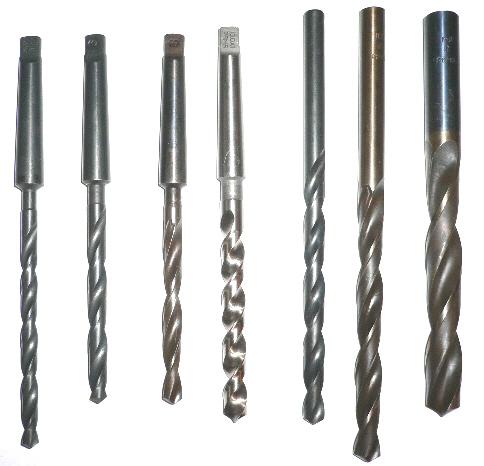 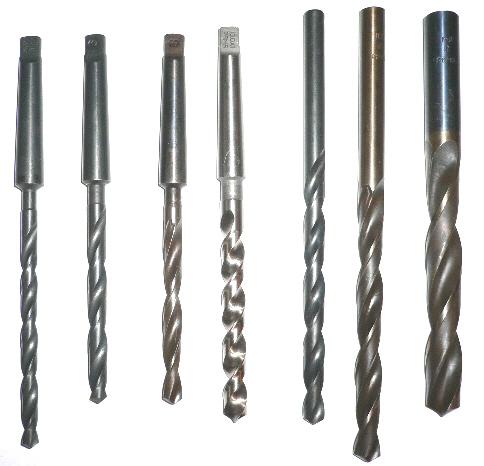 сверление
Сквозное отверстие
Глухое отверстие
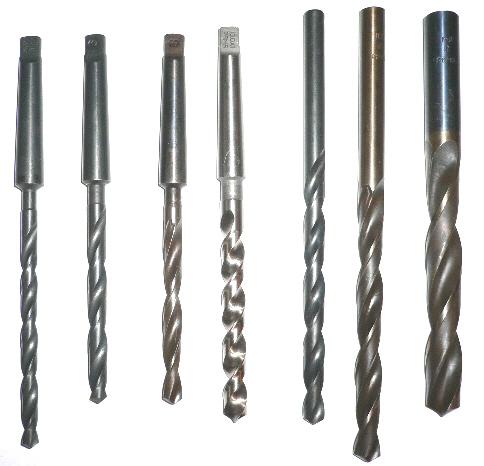 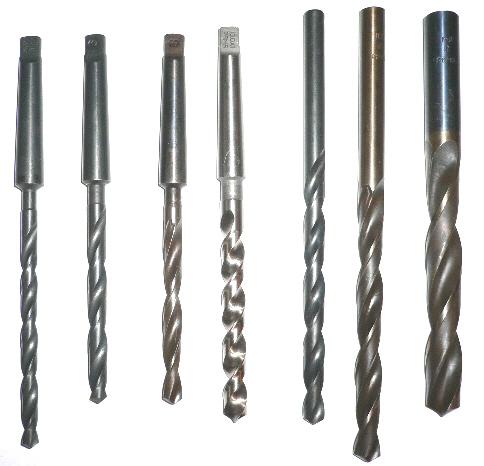 УСТРОЙСТВО  СПИРАЛЬНОГО  СВЕРЛА
КАНАВКА
ПЕРЕМЫЧКА
РЕЖУЩАЯ  ЧАСТЬ
ЛЕНТОЧКА
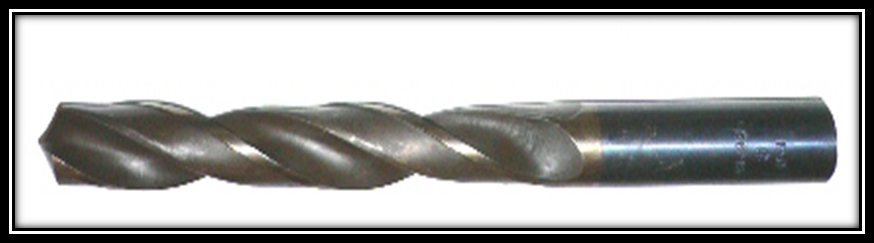 ХВОСТОВИК
РАБОЧАЯ  ЧАСТЬ
Дефекты при обработке отверстий, причины их появления и способы предупреждения
ТЕХНОЛОГИЧЕСКАЯ КАРТА ИЗГОТОВЛЕНИЯ МОЛОТКА
ТЕХНОЛОГИЧЕСКАЯ КАРТА ИЗГОТОВЛЕНИЯ МОЛОТКА
ТЕХНОЛОГИЧЕСКАЯ КАРТА ИЗГОТОВЛЕНИЯ МОЛОТКА
ВТОРОЙ ЭТАП
Выбери правильный элемент: № 1 - ?
КАНАВКА
ХВОСТОВИК
ПЕРЕМЫЧКА
РАБОЧАЯ ЧАСТЬ
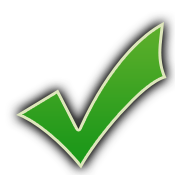 РЕЖУЩАЯ ЧАСТЬ
ЛЕНТОЧКА
Выбери правильный элемент: № 2 - ?
КАНАВКА
ХВОСТОВИК
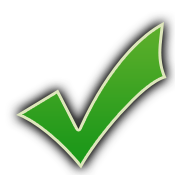 ПЕРЕМЫЧКА
РАБОЧАЯ ЧАСТЬ
РЕЖУЩАЯ ЧАСТЬ
ЛЕНТОЧКА
Выбери правильный элемент: № 3 - ?
КАНАВКА
ХВОСТОВИК
ПЕРЕМЫЧКА
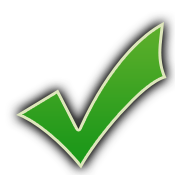 РАБОЧАЯ ЧАСТЬ
РЕЖУЩАЯ ЧАСТЬ
ЛЕНТОЧКА
Выбери правильный элемент: № 4- ?
КАНАВКА
ХВОСТОВИК
ПЕРЕМЫЧКА
РАБОЧАЯ ЧАСТЬ
РЕЖУЩАЯ ЧАСТЬ
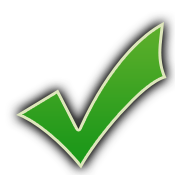 ЛЕНТОЧКА
Выбери правильный элемент: № 5- ?
КАНАВКА
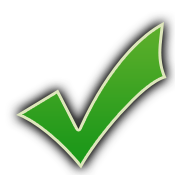 ХВОСТОВИК
ПЕРЕМЫЧКА
РАБОЧАЯ ЧАСТЬ
РЕЖУЩАЯ ЧАСТЬ
ЛЕНТОЧКА
Выбери правильный элемент: № 6- ?
КАНАВКА
ХВОСТОВИК
ПЕРЕМЫЧКА
РАБОЧАЯ ЧАСТЬ
РЕЖУЩАЯ ЧАСТЬ
ЛЕНТОЧКА
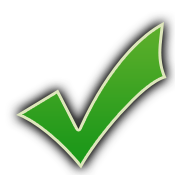 Пусть  труд  даже  самый  рутинный

принесёт  вам  радость  и  

удовлетворение,

а  возможность  сделать  многое  своими

руками  украсит  вашу  жизнь  всеми

цветами  радуги.
СПАСИБО  ЗА  УРОК